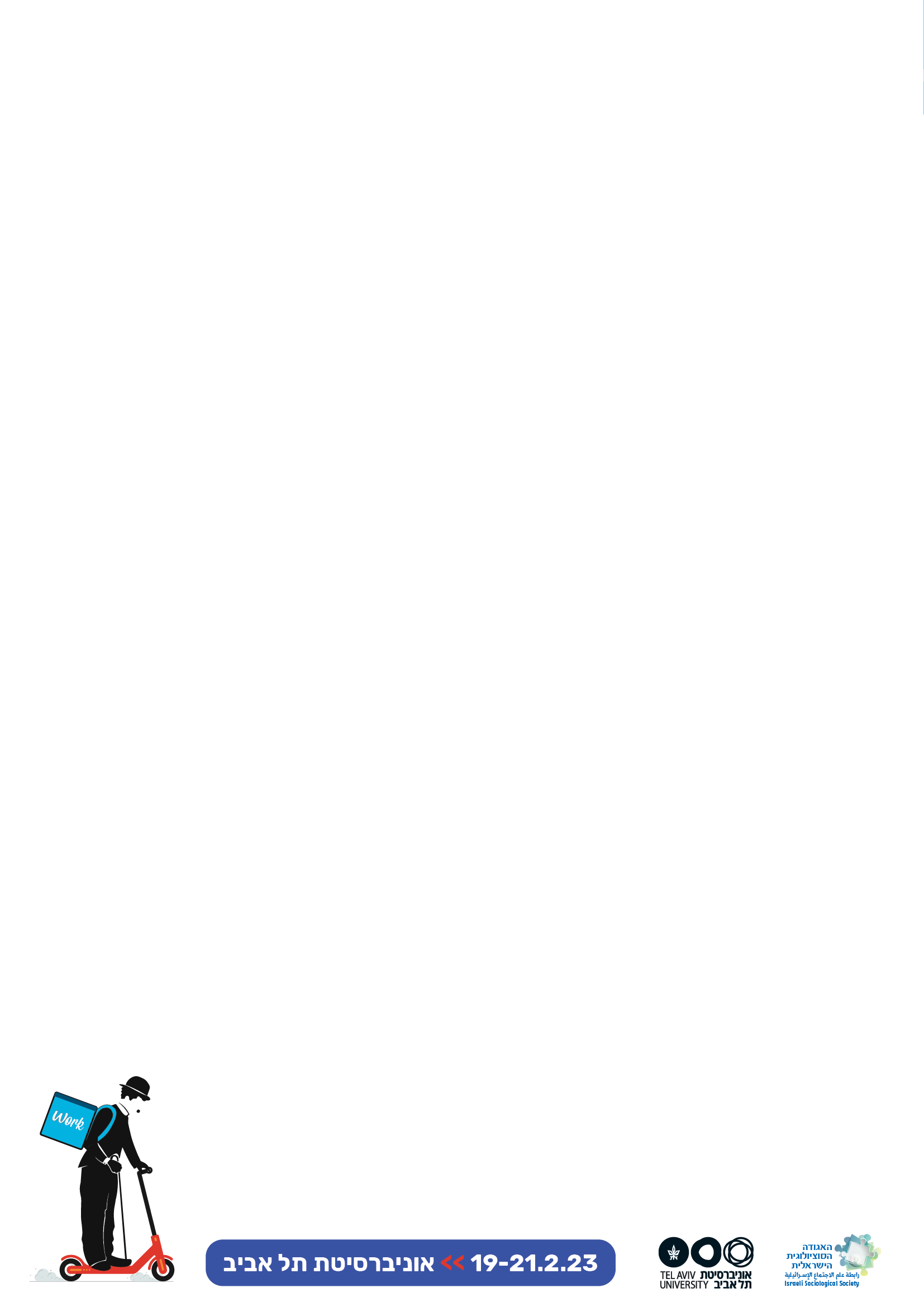 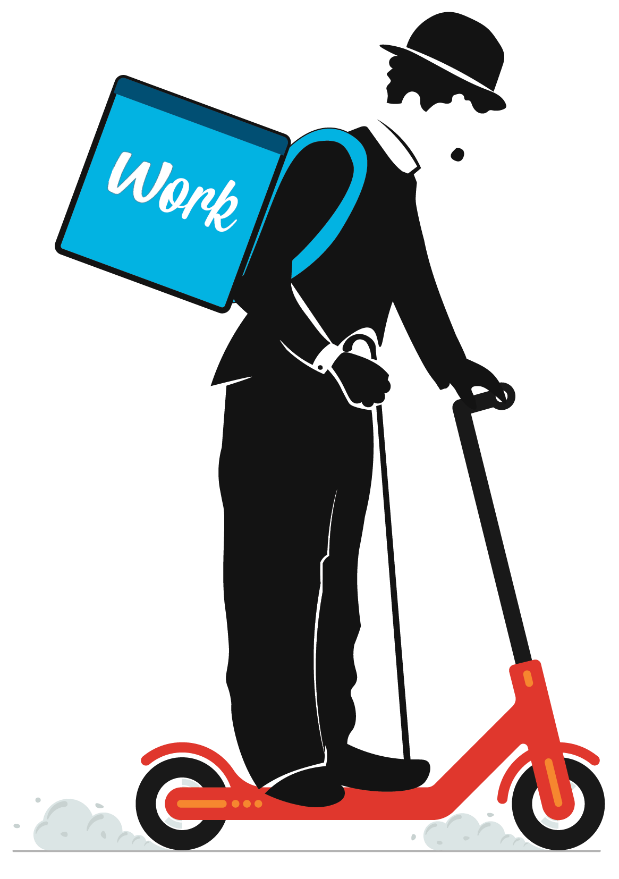 >>
אוניברסיטת תל אביב
19-21.2.23
סוציולוגיה של שינוי: מהמהפכה
התעשייתית למהפכת הנתונים
והבינה המלאכותית
שם המושב
שם הקהילה
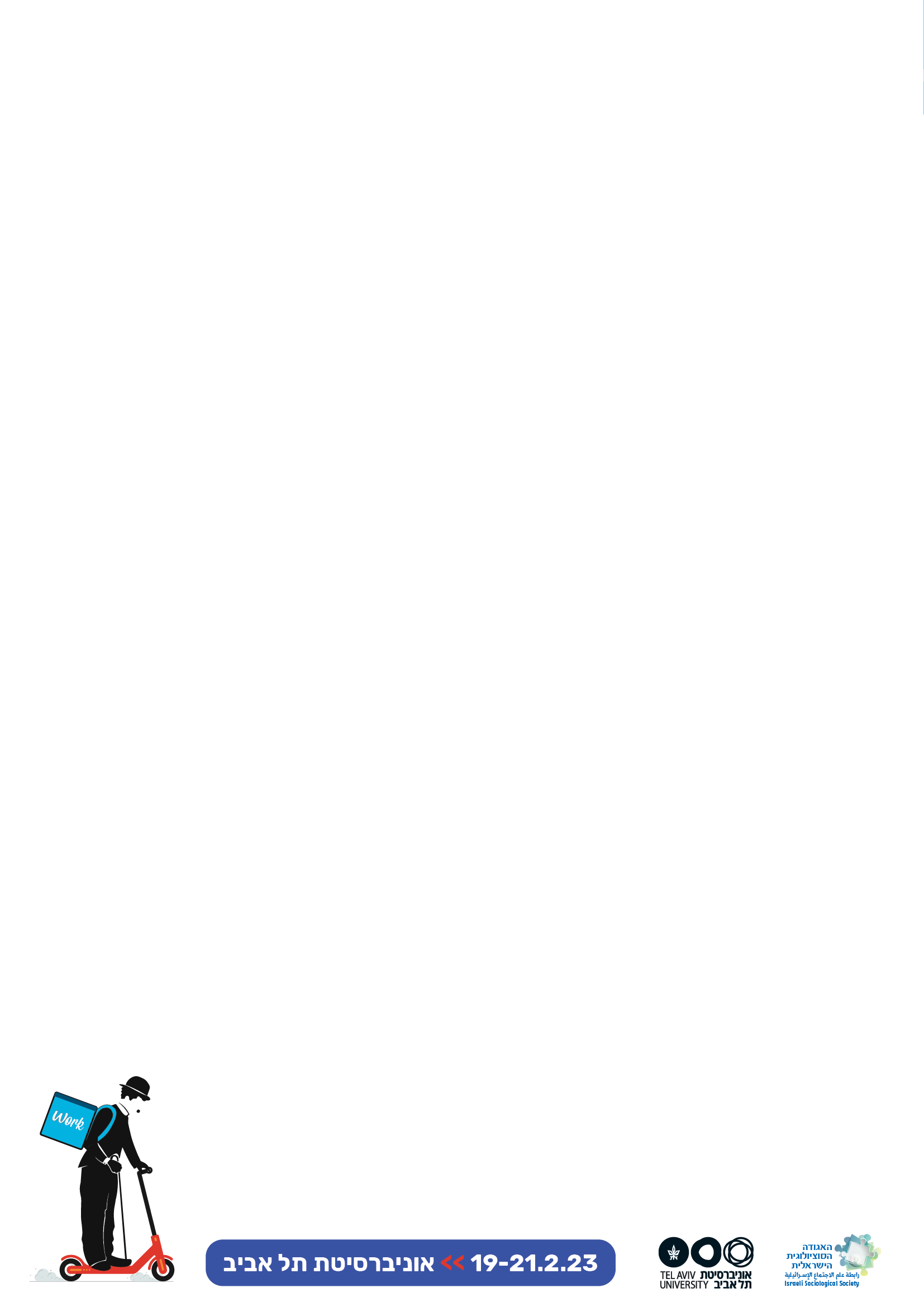 כותרת
הוספת טקסט
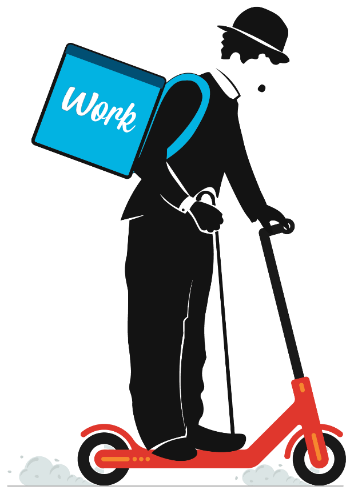 >>
אוניברסיטת תל אביב
19-21.2.23
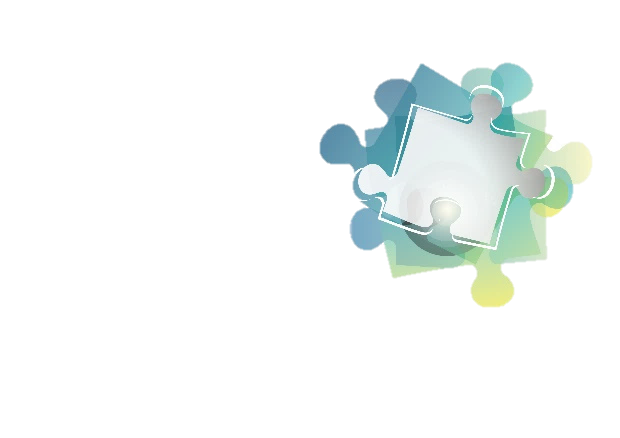 האגודה
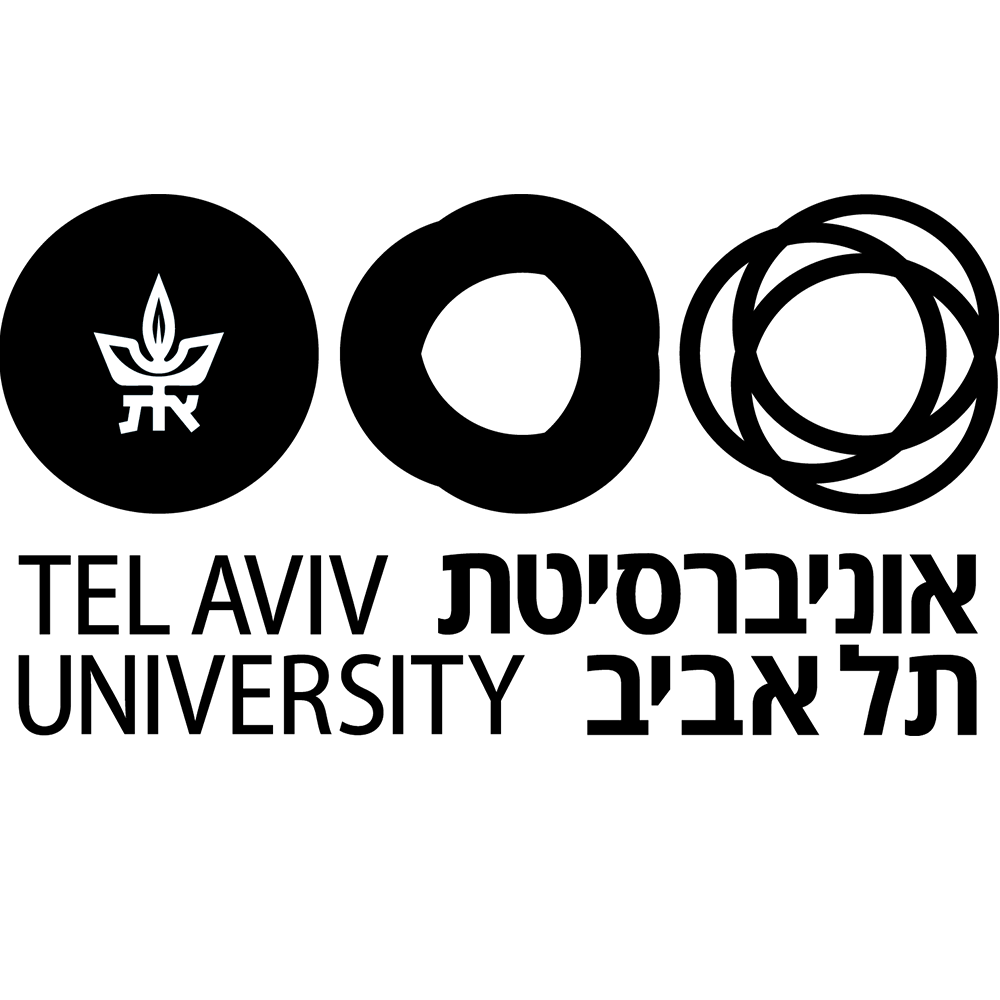 הסוציולוגית
הישראלית
رابطة علم الاجتماع الإسرائيلية
Israeli Sociological Society
כותרת משנה
כותרת משנה
כותרת משנה
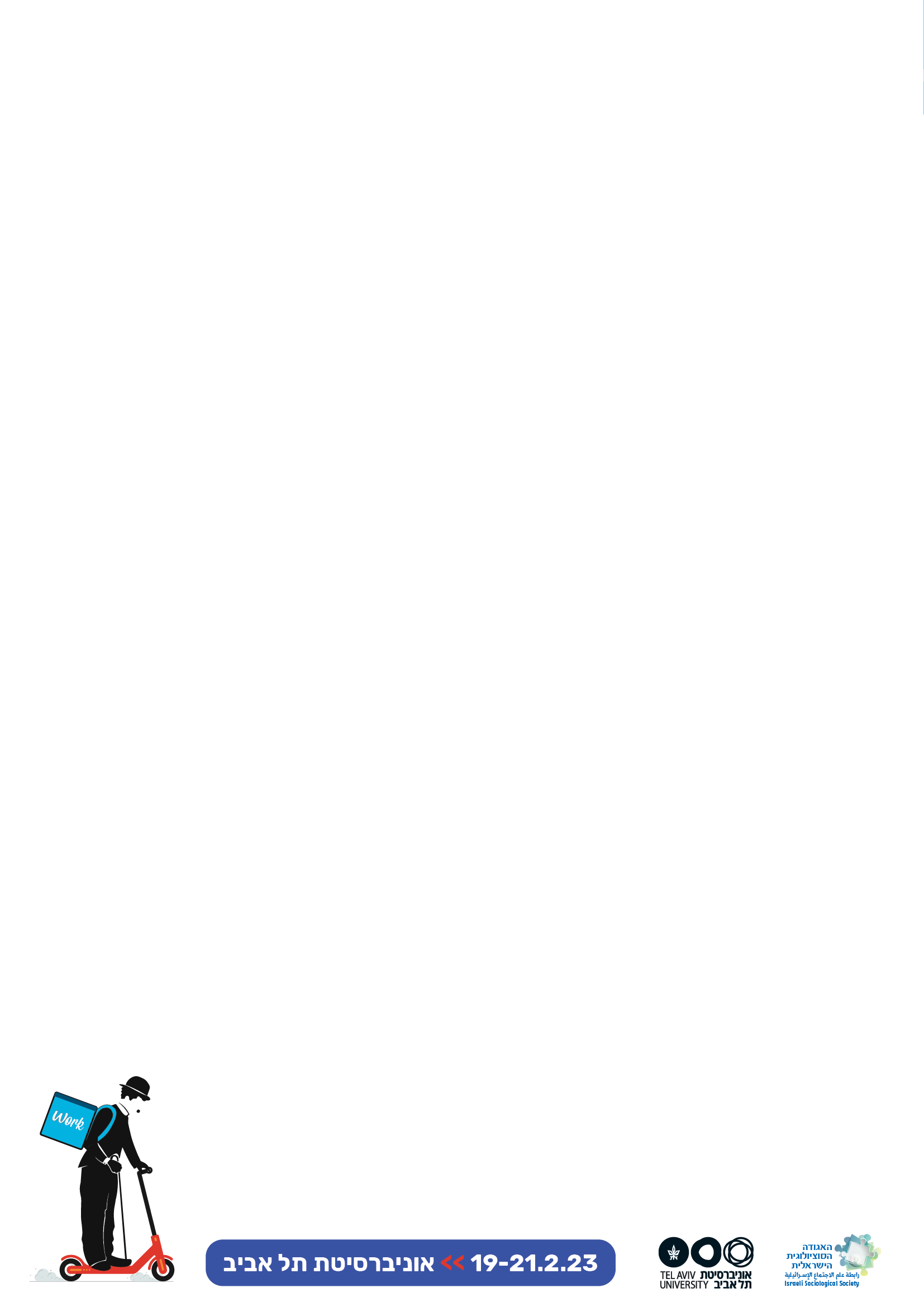 כותרת
הוספת טקסט
הוספת טקסט
הוספת טקסט
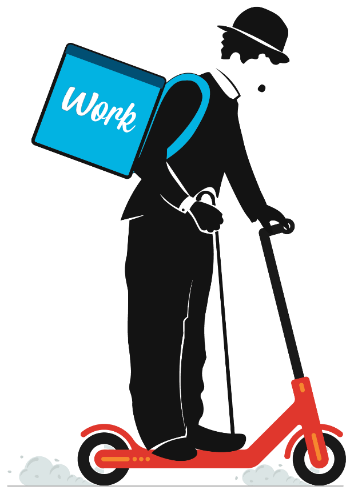 >>
אוניברסיטת תל אביב
19-21.2.23
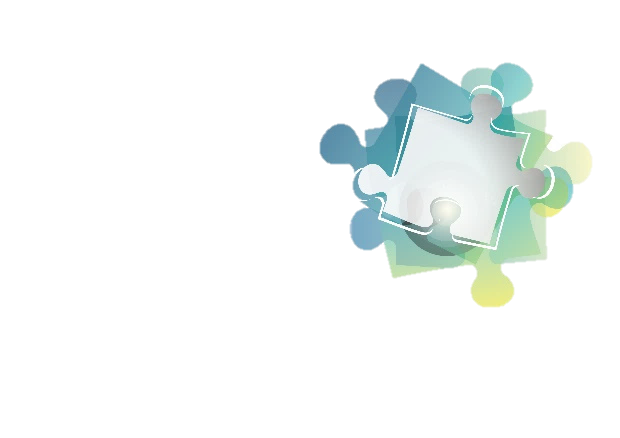 האגודה
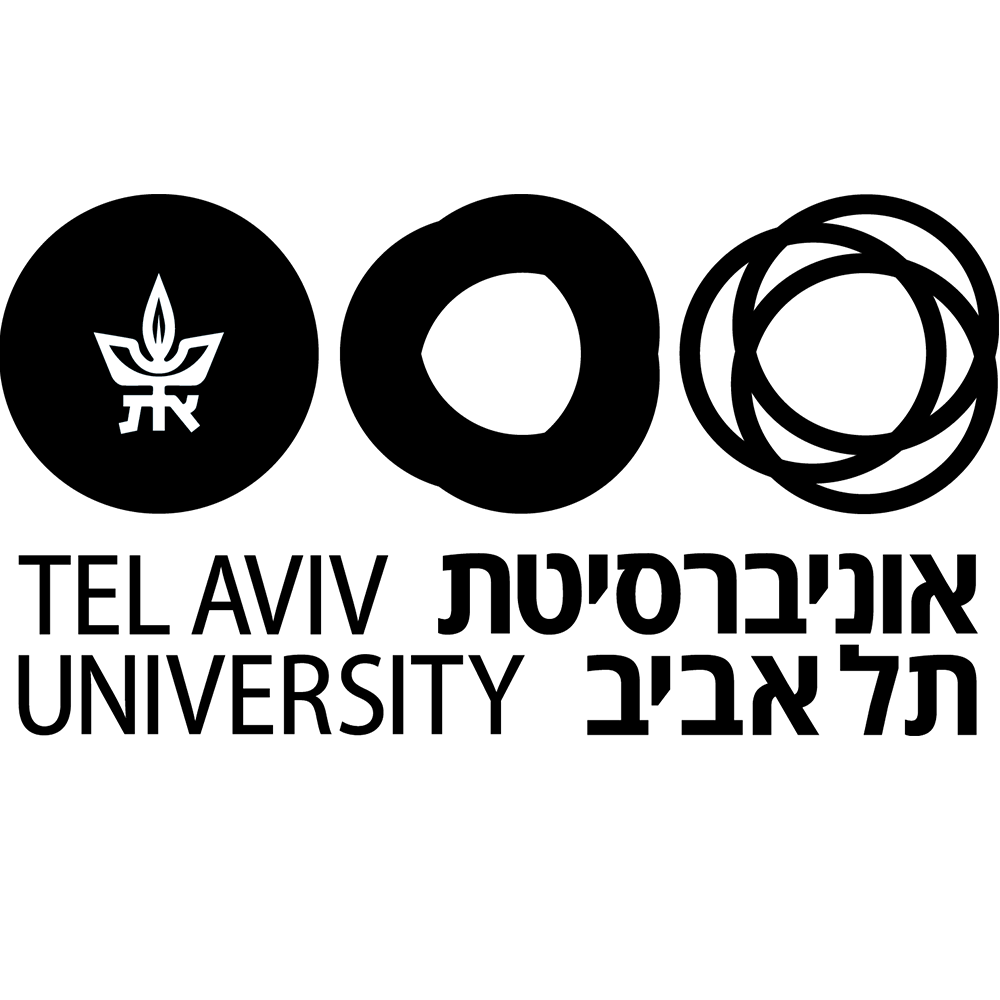 הסוציולוגית
הישראלית
رابطة علم الاجتماع الإسرائيلية
Israeli Sociological Society
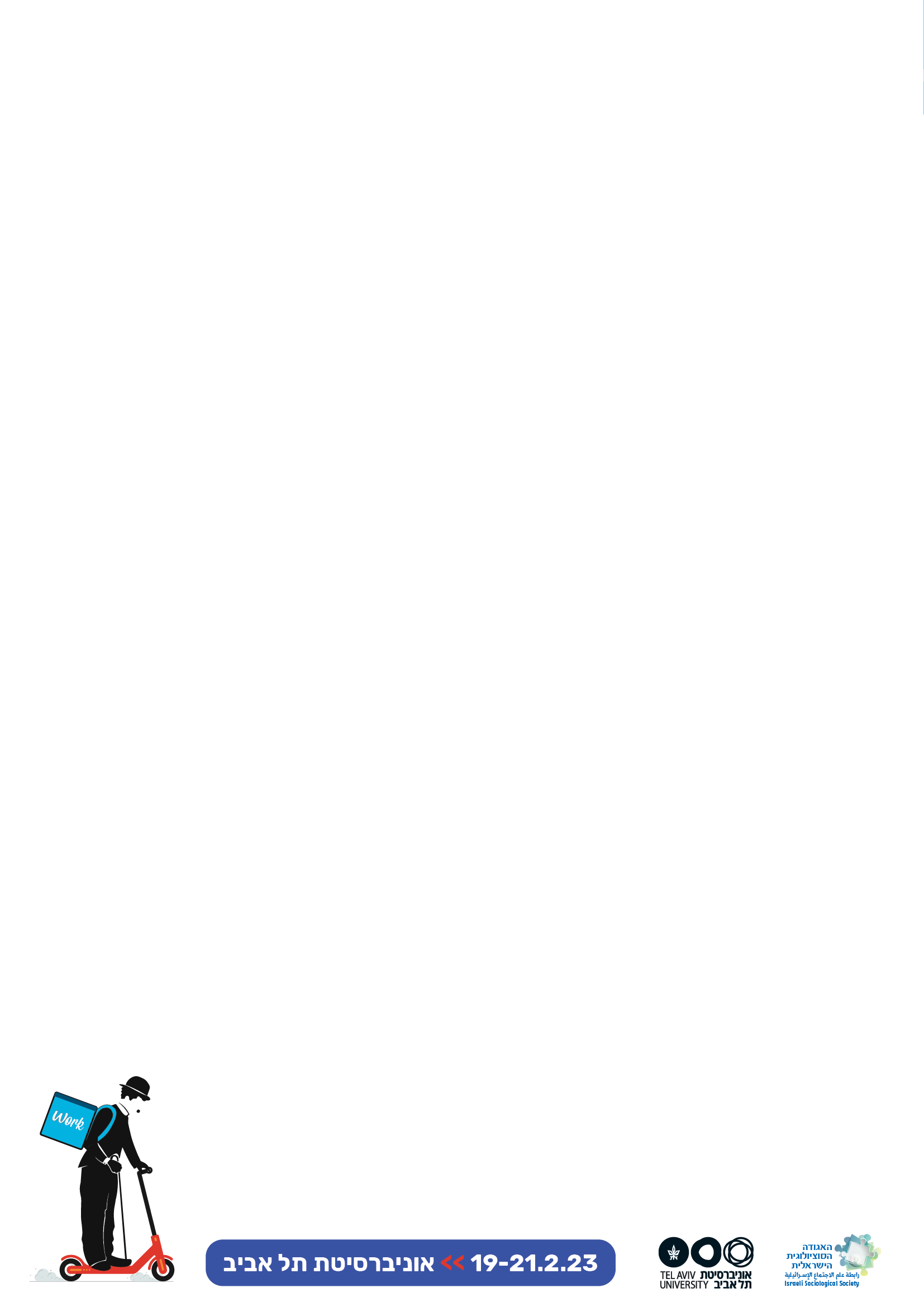 כותרת
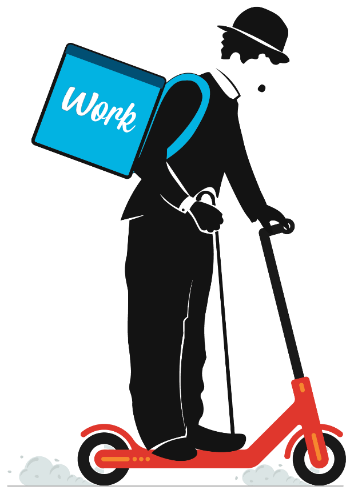 >>
אוניברסיטת תל אביב
19-21.2.23
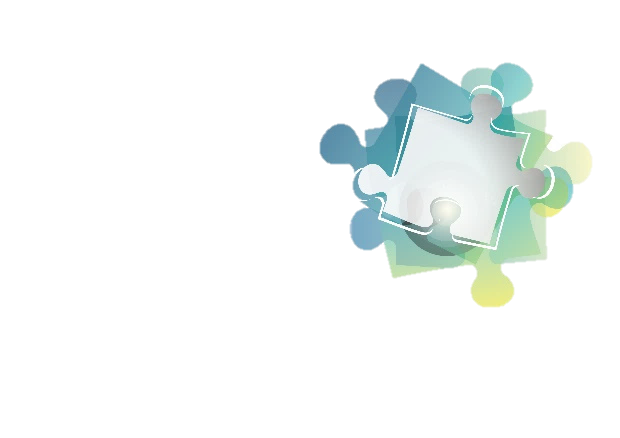 האגודה
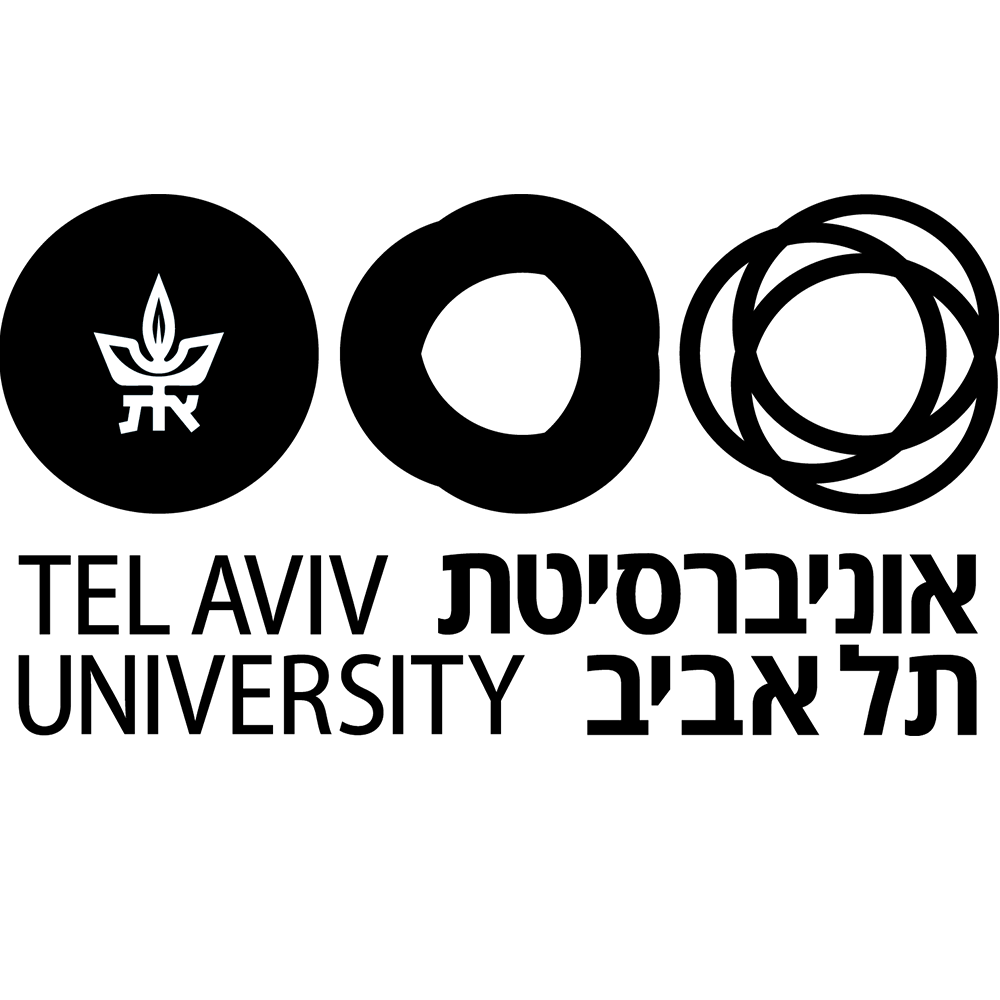 הסוציולוגית
הישראלית
رابطة علم الاجتماع الإسرائيلية
Israeli Sociological Society
50
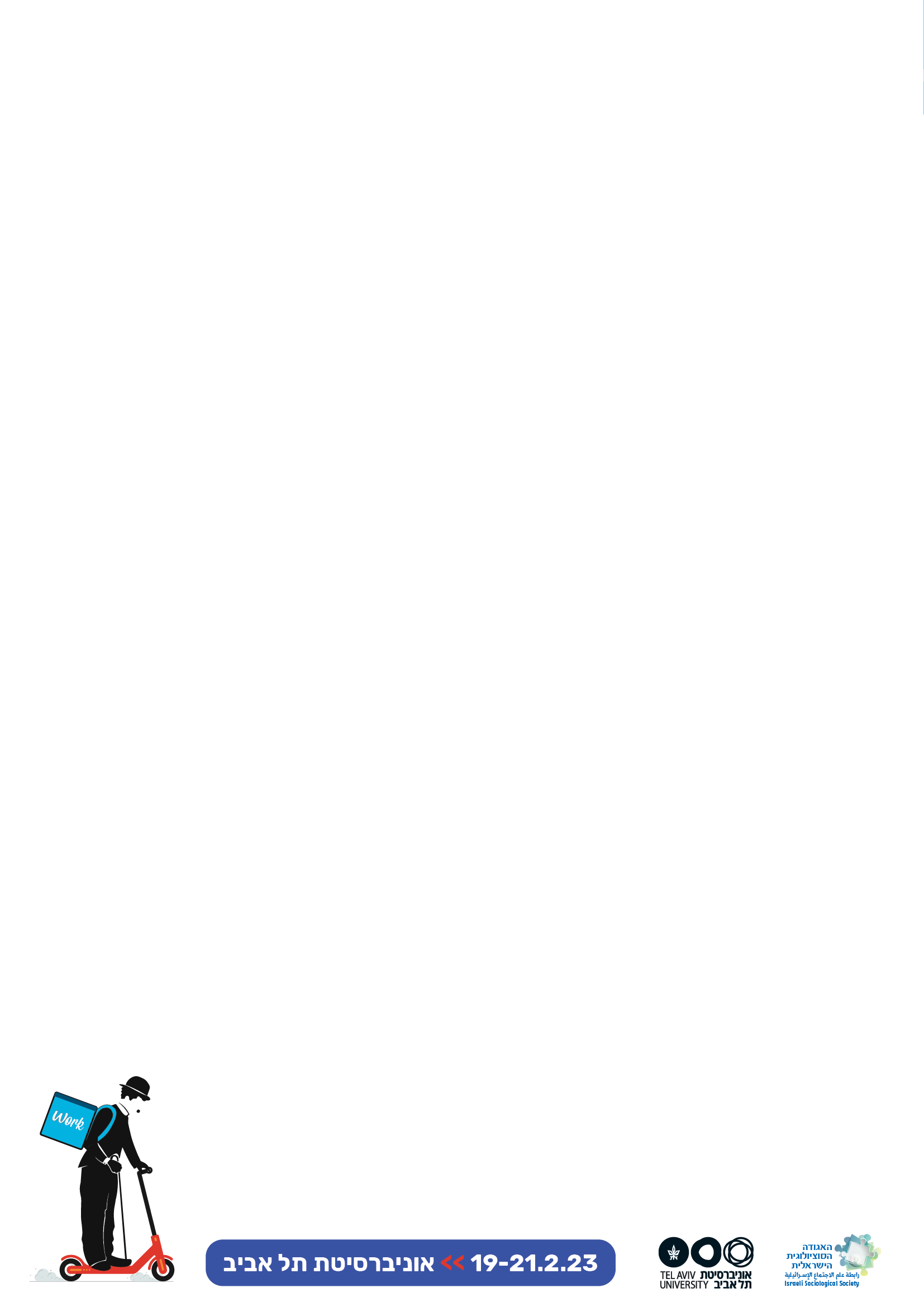 כותרת
הוספת טקסט
40
30
20
10
0
Item 1
Item 2
Item 3
Item 4
Item 5
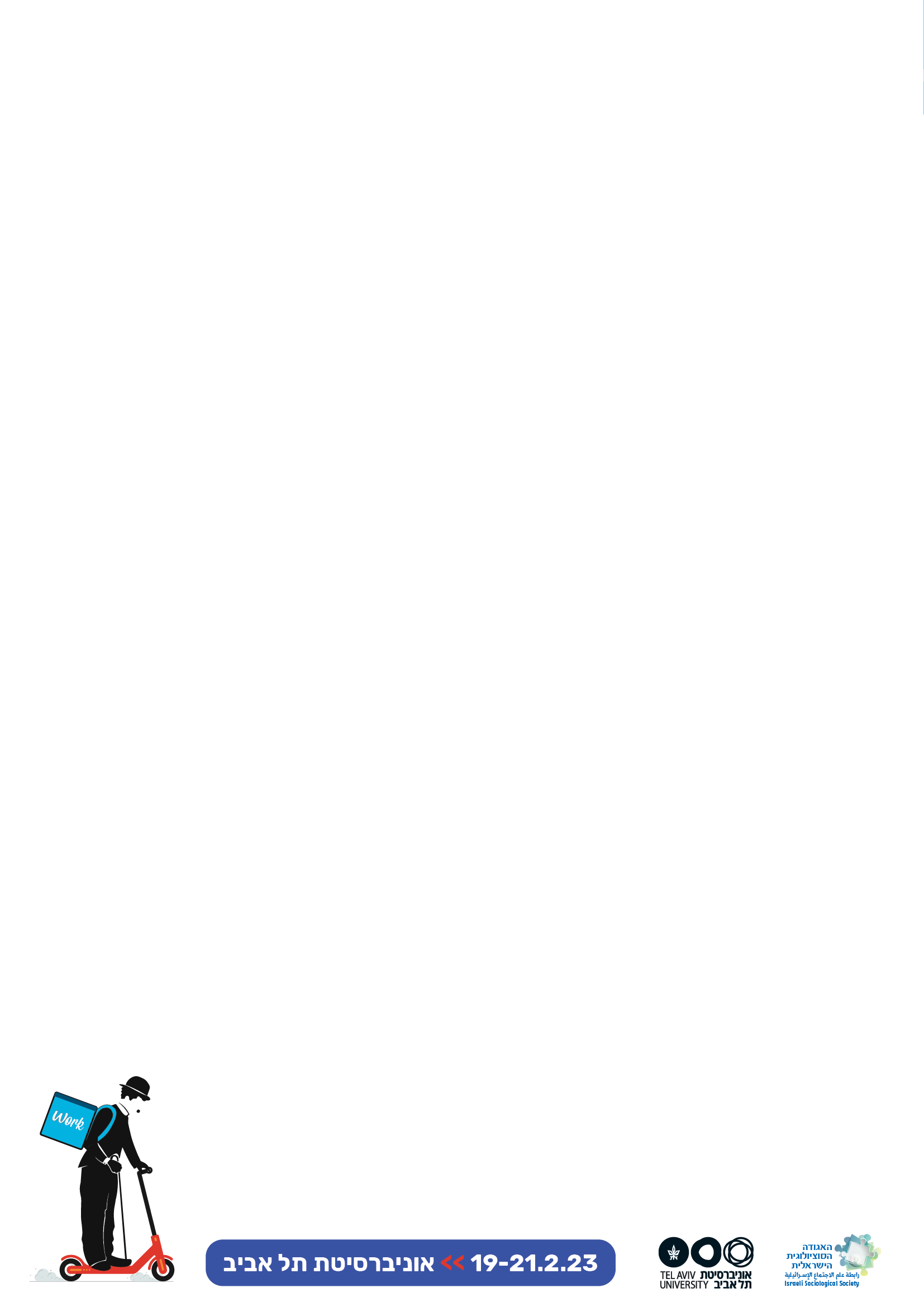 כותרת
הוספת טקסט
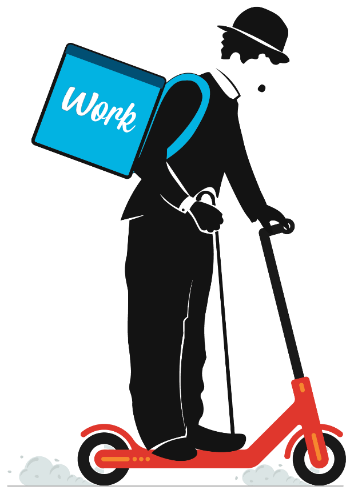 >>
אוניברסיטת תל אביב
19-21.2.23
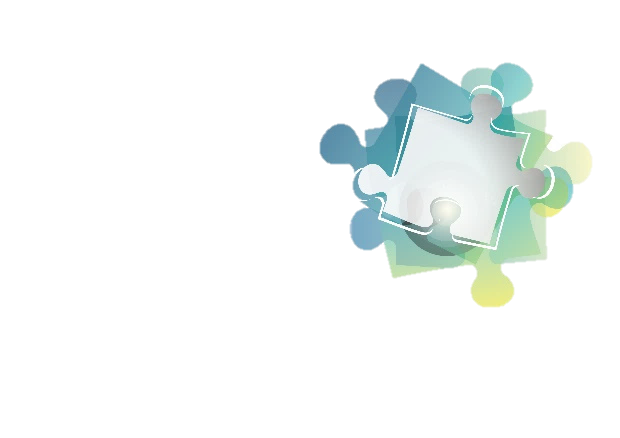 האגודה
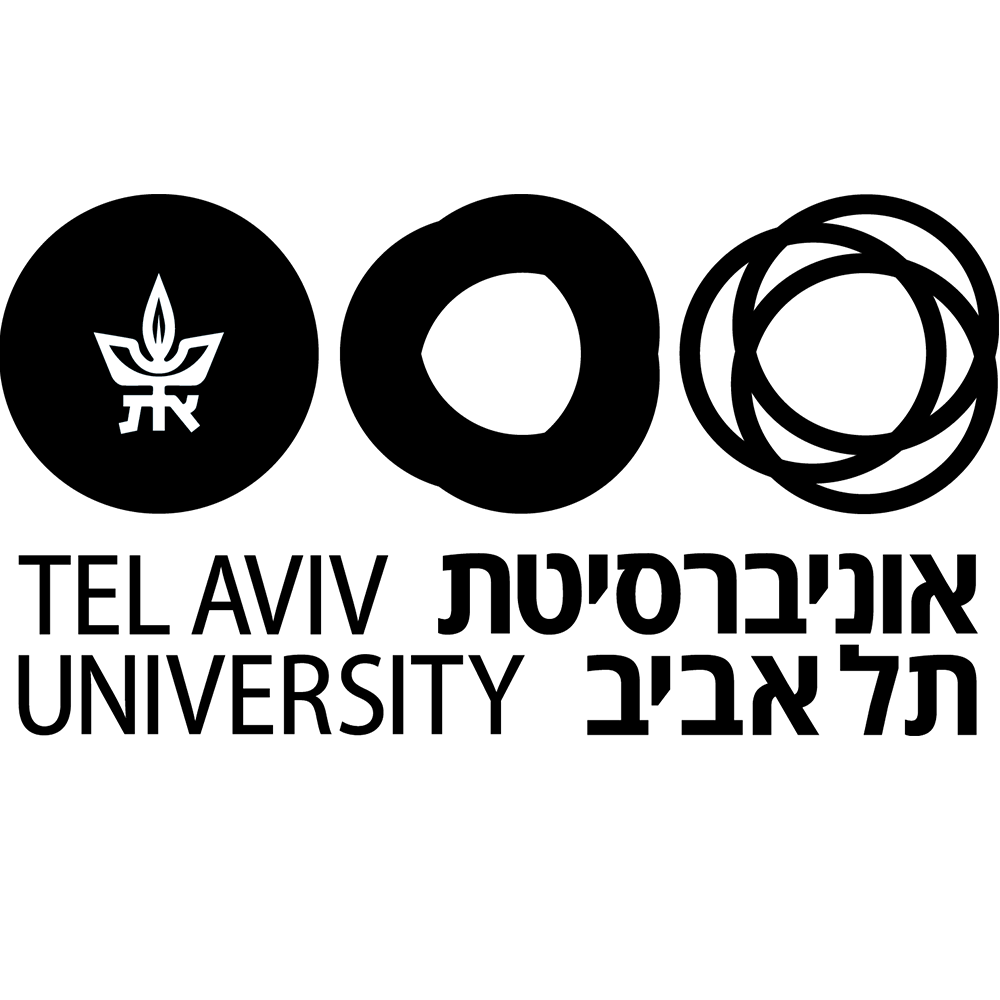 הסוציולוגית
הישראלית
رابطة علم الاجتماع الإسرائيلية
Israeli Sociological Society
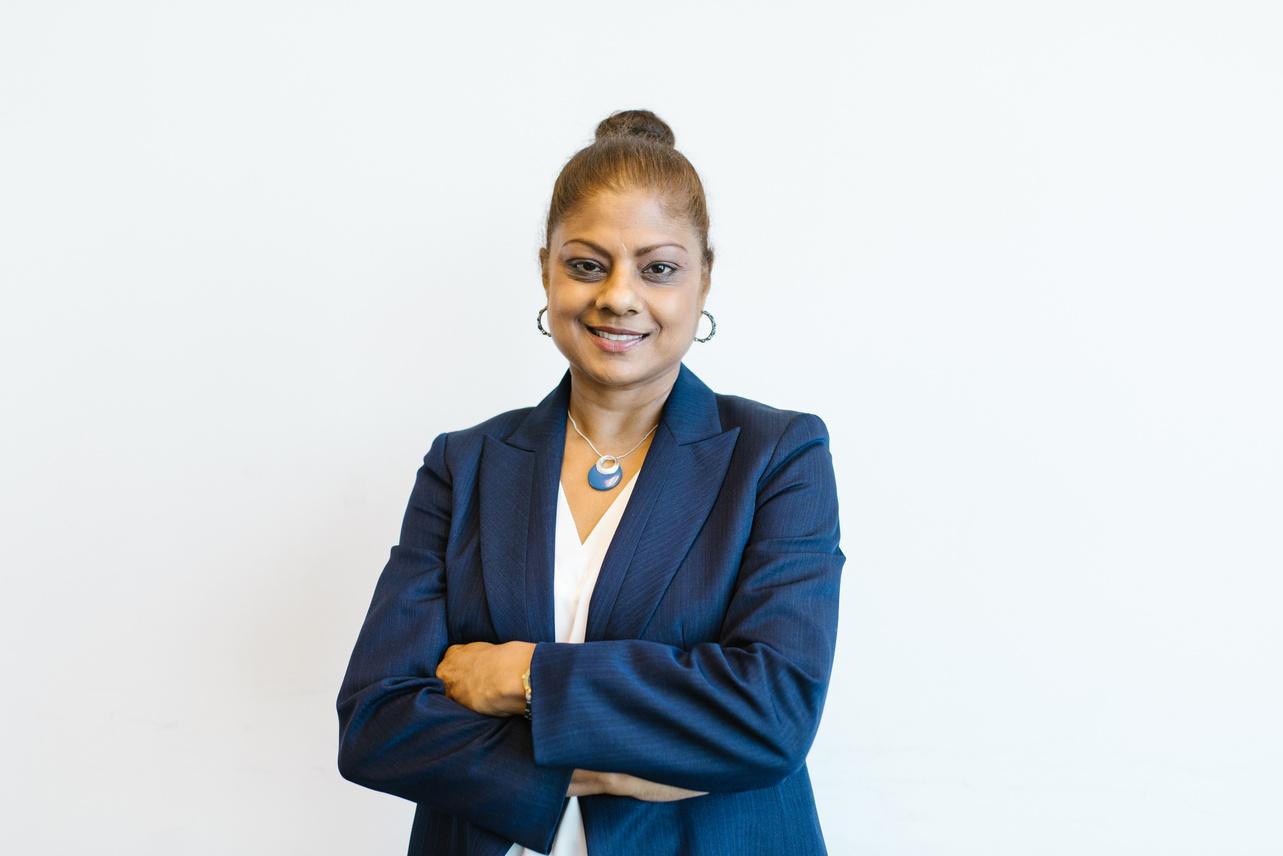 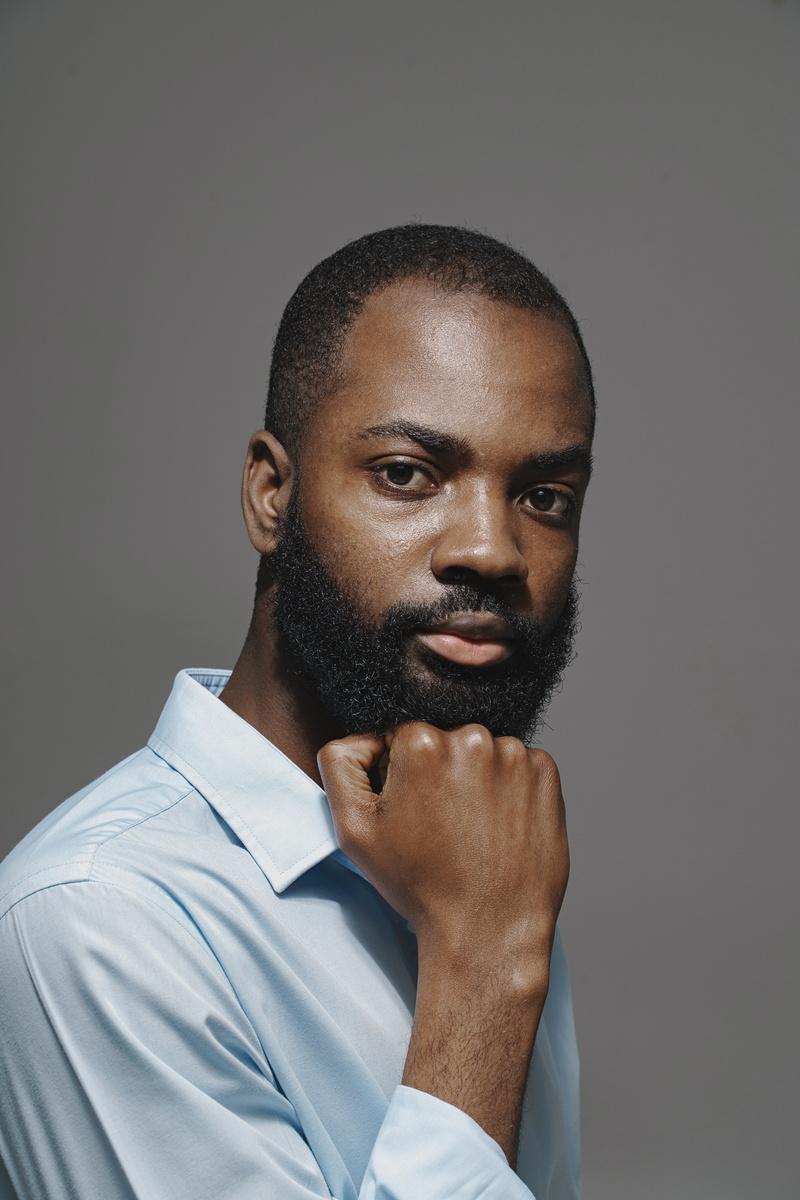 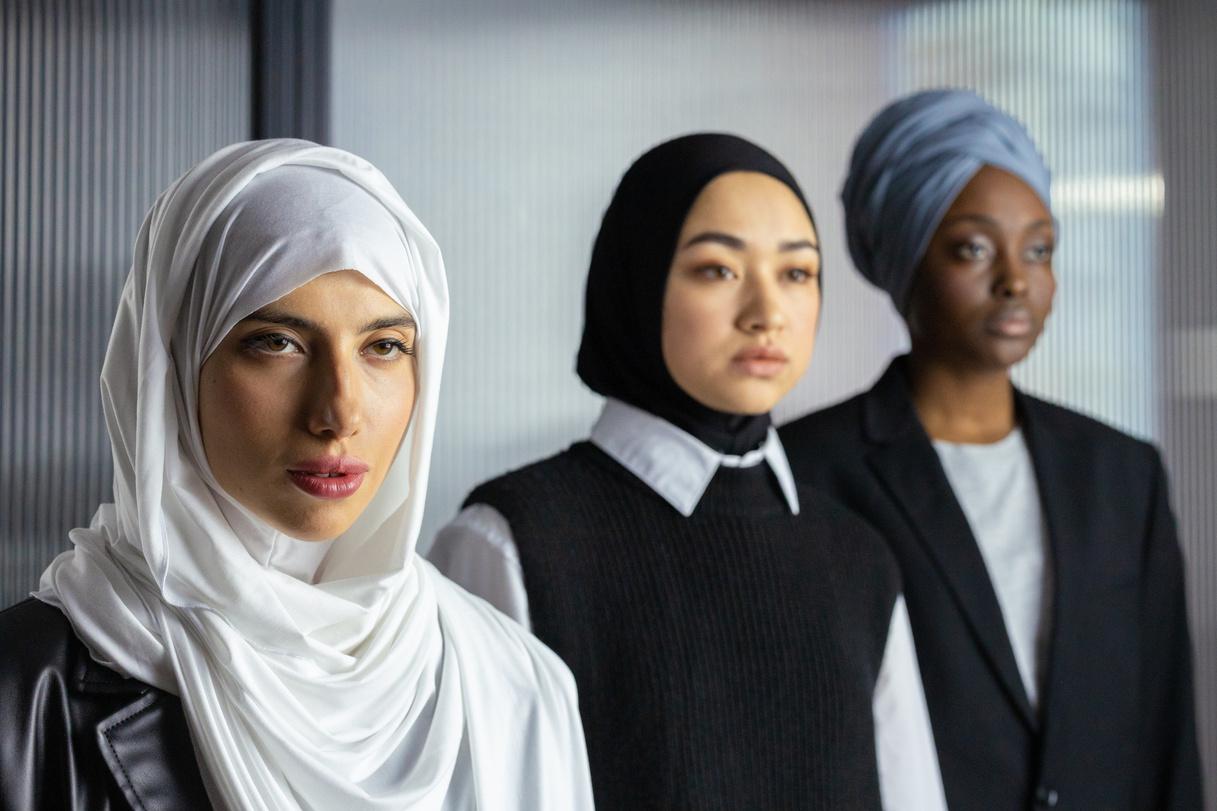 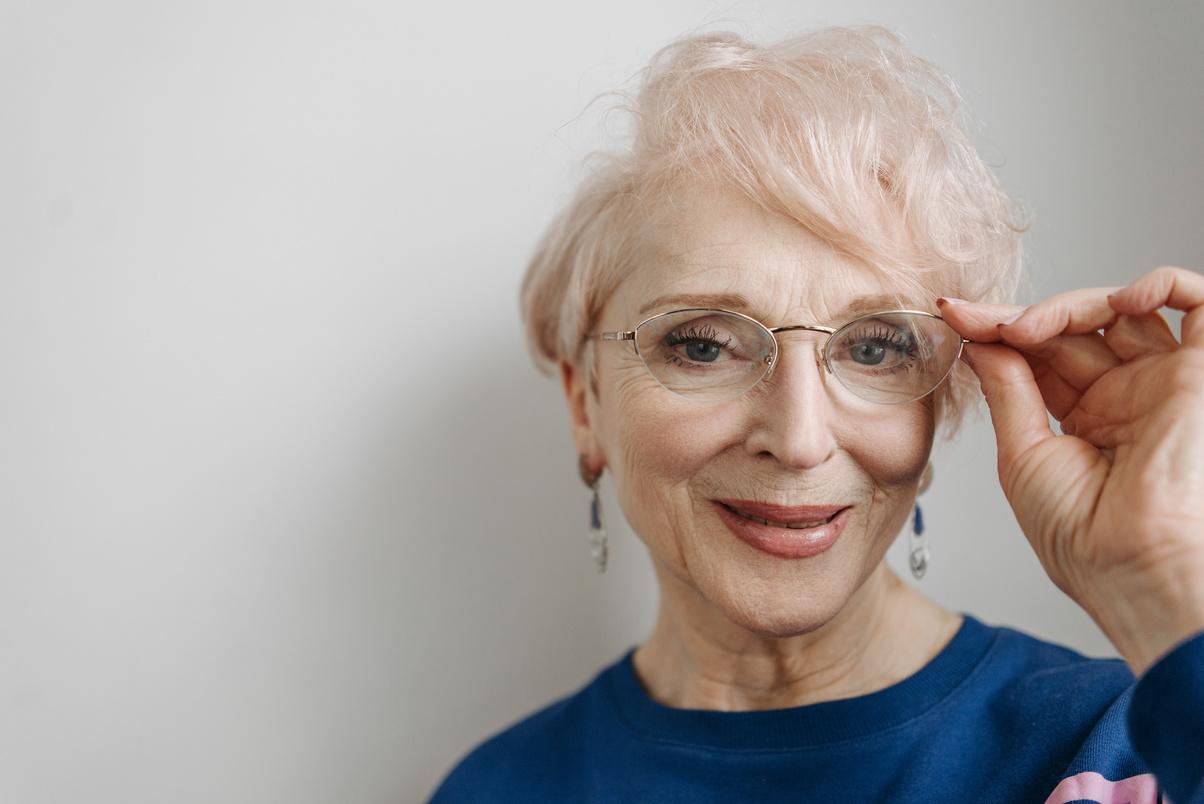 Add a Team Members Page
Name
Name
Name
Name
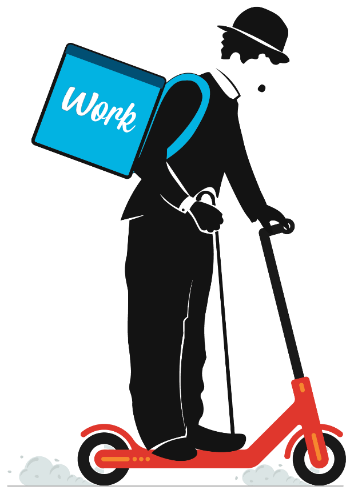 Title or Position
Title or Position
Title or Position
Title or Position
>>
אוניברסיטת תל אביב
19-21.2.23
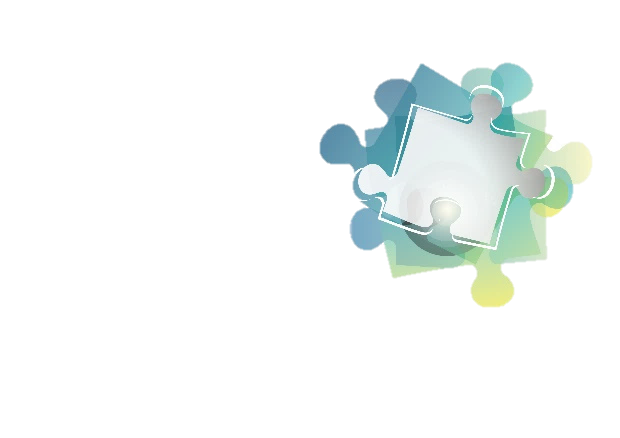 האגודה
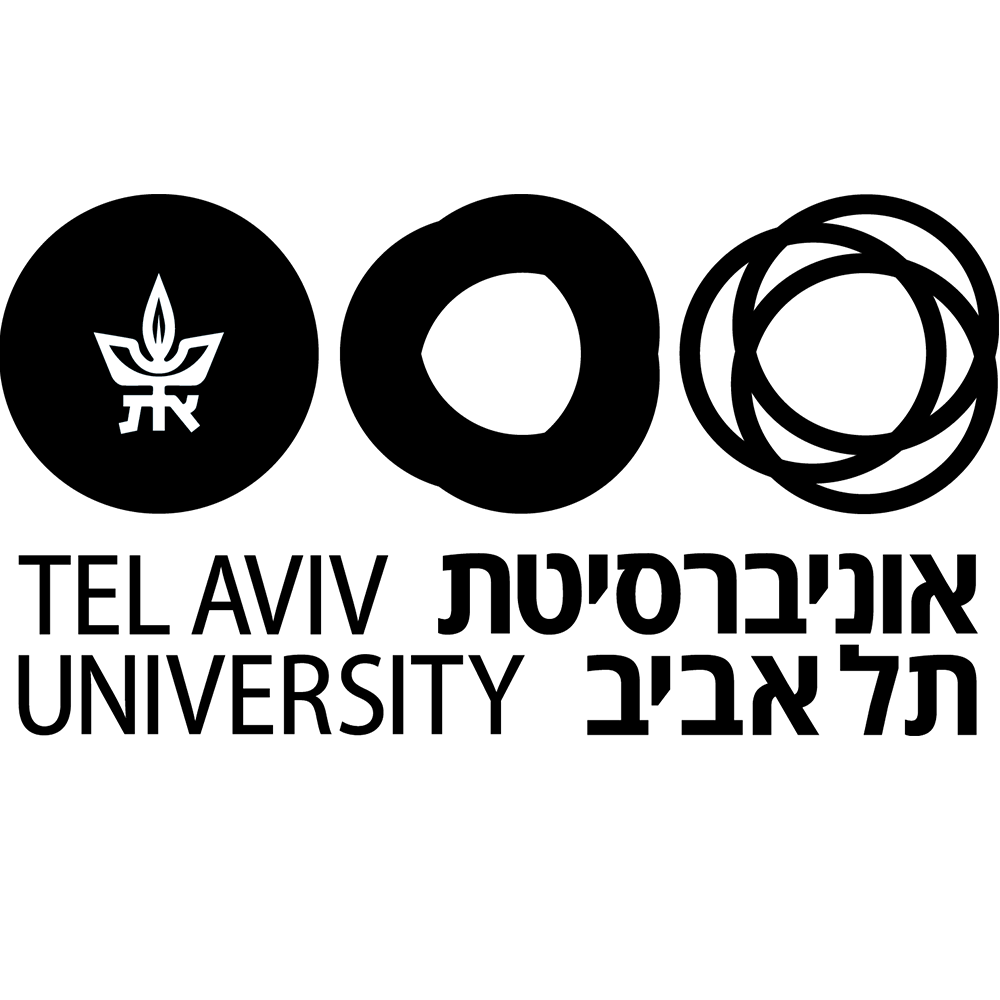 הסוציולוגית
הישראלית
رابطة علم الاجتماع الإسرائيلية
Israeli Sociological Society
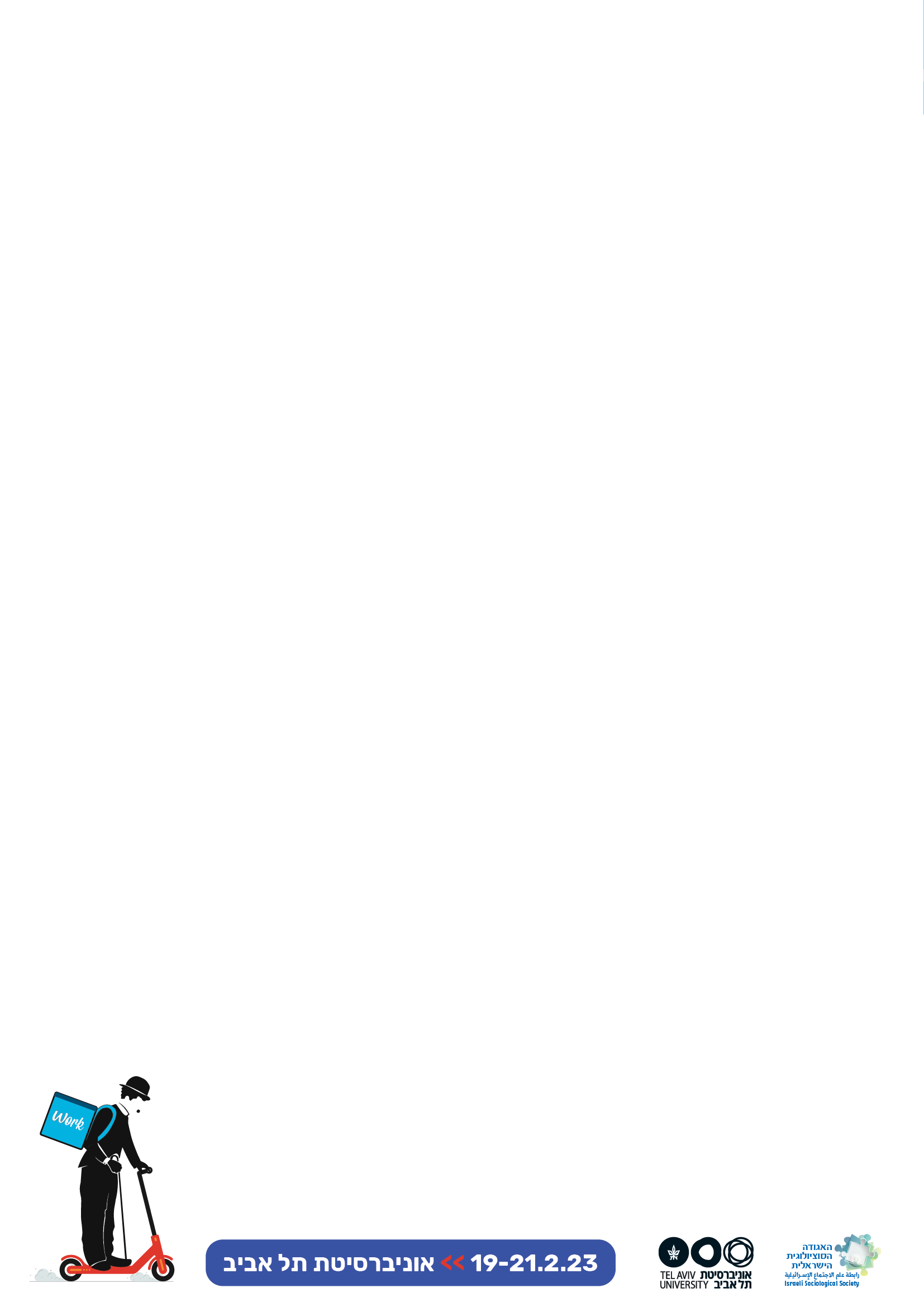 Email
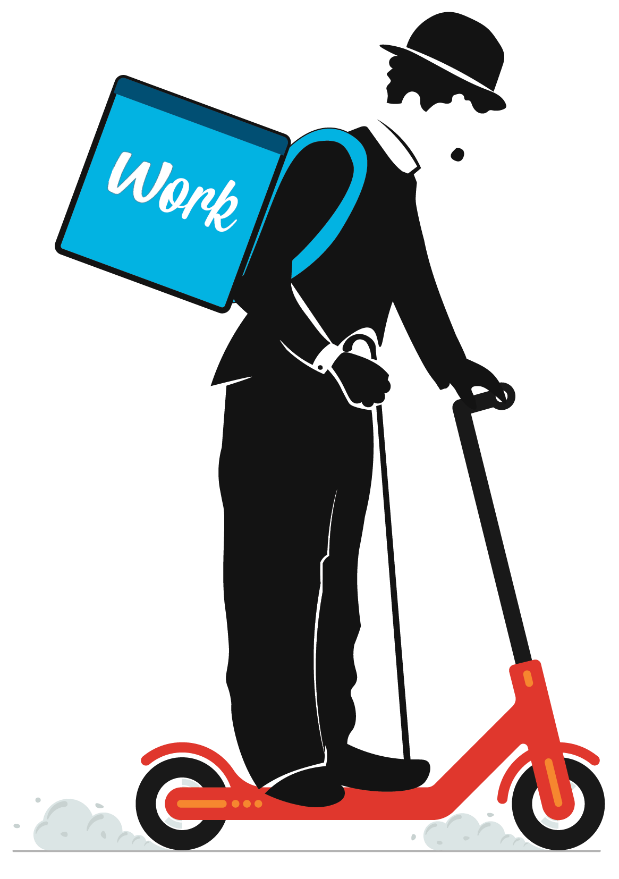 >>
אוניברסיטת תל אביב
19-21.2.23
hello@reallygreatsite.com
סוציולוגיה של שינוי: מהמהפכה
התעשייתית למהפכת הנתונים
והבינה המלאכותית
Get In Touch
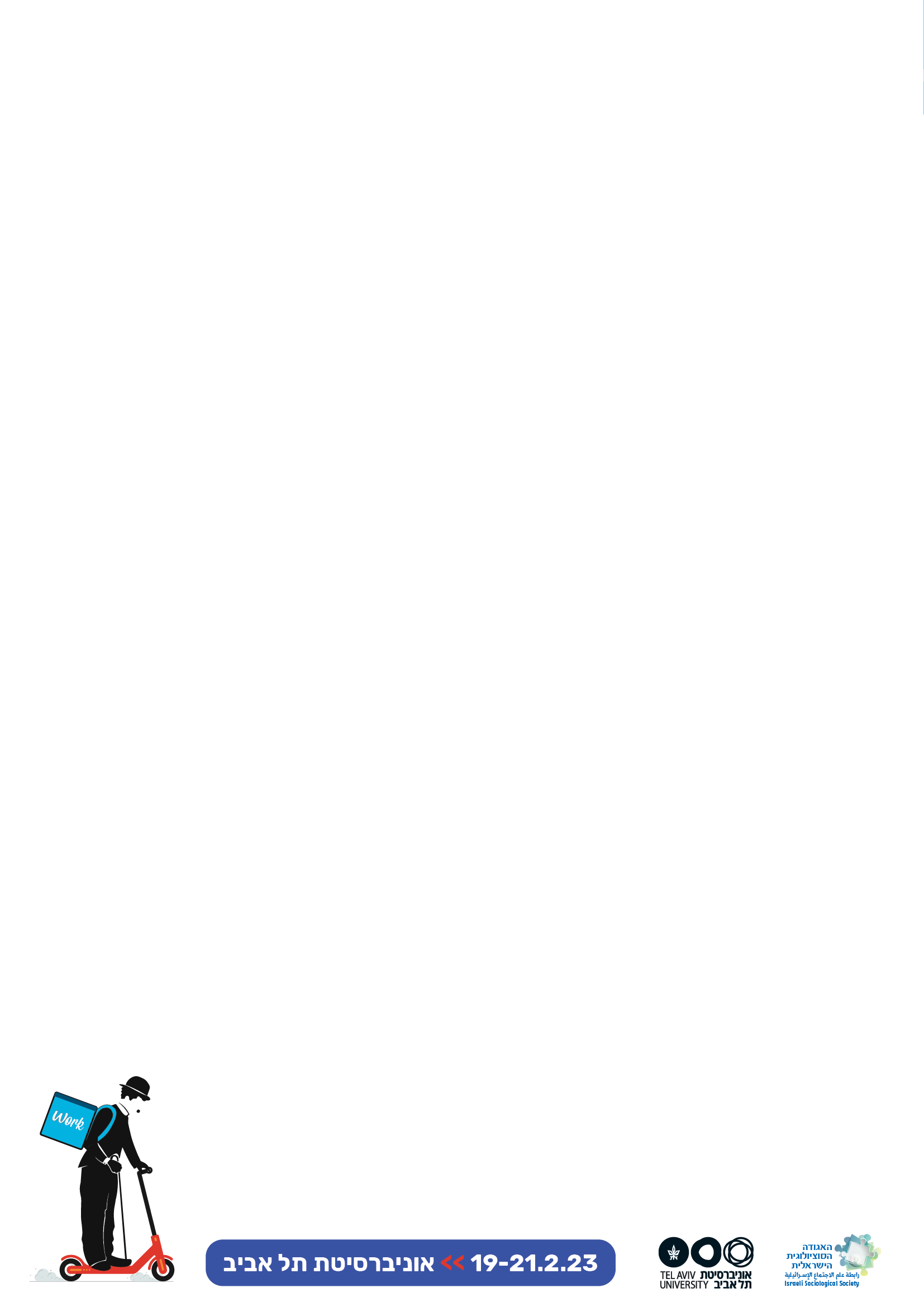 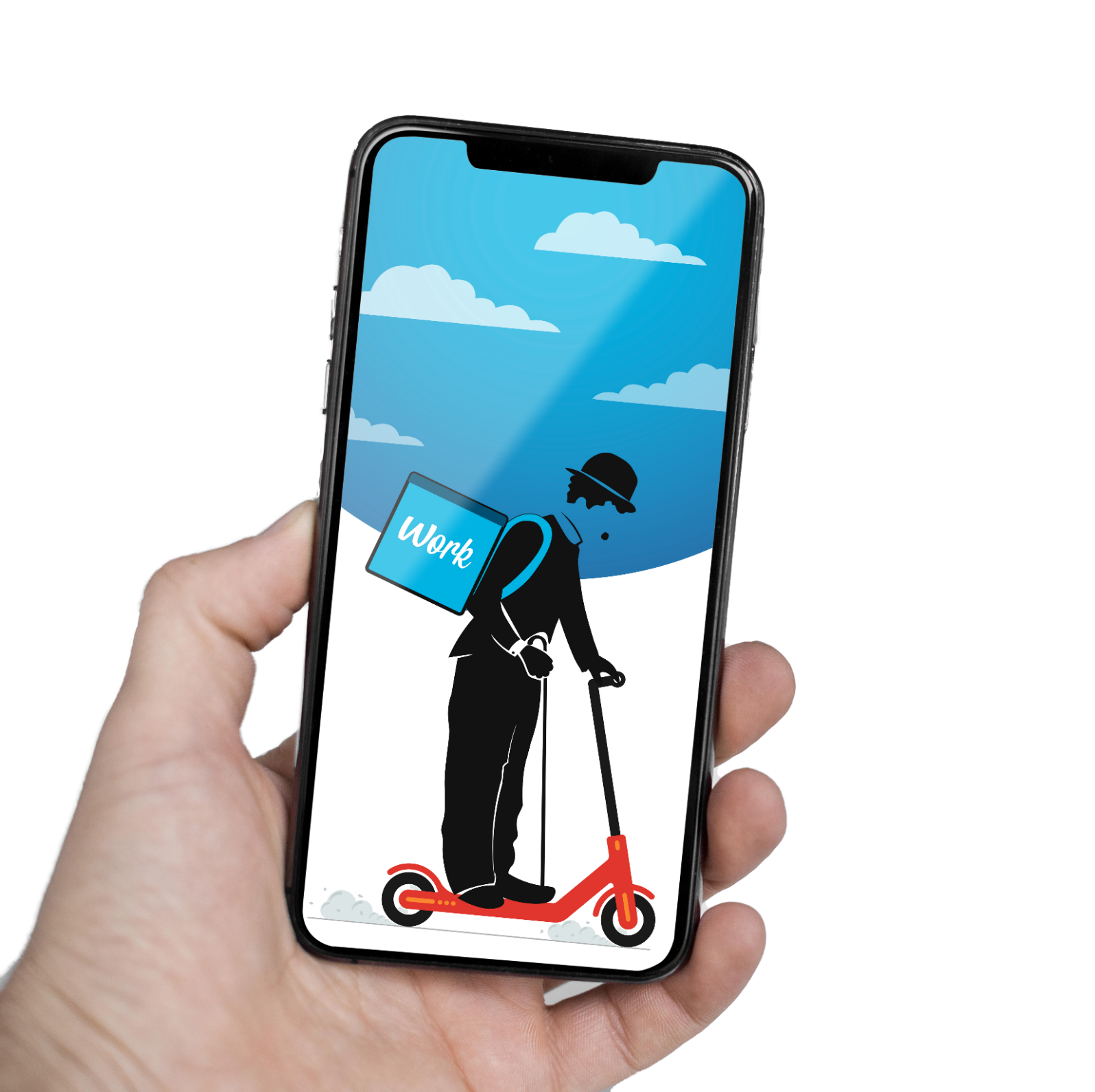 תודה על ההקשבה!